آشنایی با نحوه معاینات فیزیکی
فصل اول
  مفاهیم اولیه واصول کلی گرفتن شرح حال
مشخصات سند
سیده معصومه کاظمی
کارشناس پرستاری-ارشد پژوهشی- ارشد آموزش جامعه نگر
 مسول آموزش بهورزی دانشگاه علوم پزشکی و خدمات بهداشتی درمانی شهید بهشتی
مشخصات مدرس یا مدرسین
مشخصات بسته آموزشی
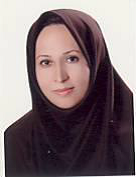 حیطه درس: آشنایی با نحوه معاینات فیزیکی
تاریخ آخرین بازنگری: 1399/2/2
نوبت تهیه: 1 
 نام فایل: PE-fasle1-mafahime-avaliye-va-osule-kolie-greftane-sharhe-hal-edi1
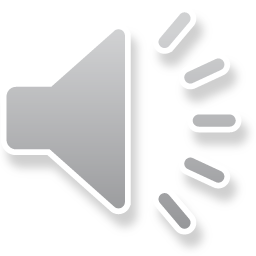 اهداف آموزشی
انتظار می‌رود فراگیر پس از مطالعه این درس بتواند:

اهمیت گرفتن شرح حال و معاینه فیزیکی را توضیح دهد.
هدف از انجام مصاحبه و نتایج ارتباط موثر بین بهورز–بیمار را توضیح دهد .
اصول کلی گرفتن شرح حال را نام ببرد و مفهوم هرکدام را توضیح دهد.
نکاتی که باید در زمان گرفتن شرح حال رعایت کرد را نام ببرد.
جنبه های خاص مصاحبه را توضیح دهد.
چگونگی انجام مصاحبه در موارد جنبه های خاص و حساس را توضیح دهد.
انواع گرفتن شرح حال را با ذکر مثال توضیح دهد.
تفاوت اطلاعات سوبژکتیو و ابژکتیورا توضیح دهد.
تفاوت علائم و نشانه های بیماری را توضیح دهد.
 هفت خصوصیت یک علامت در هنگام گرفتن شرح حال را توضیح دهد.
بیماری و سندرم را تعریف کند.
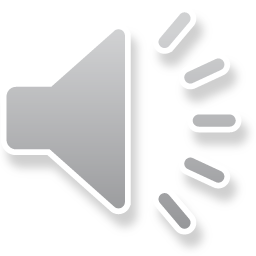 فهرست عناوین:
مقدمه
اهمیت گرفتن شرح حال
هدف از انجام مصاحبه و نتایج ارتباط موثر بهورز-بیمار
اصول کلی گرفتن شرح حال
چگونگی رعایت اصول و تکنیک های مصاحبه و گرفتن شرح حال 
جنبه های خاص مصاحبه در اخذ شرح حال
انواع شرح حال
اطلاعات سوبژکتیو و ابژکتیو
علائم و نشانه های بیماری
هفت خصوصیت یک علامت 
تعریف سندرم و بیماری
خلاصه مطالب و نتیجه گیری
پرسش و تمرین
منابع
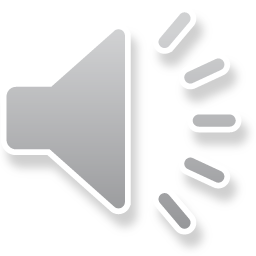 مقدمه
درس آشنایی با نحوه معاینات فیزیکی، برای شما فراگیران که نیازمند برقراری ارتباط، مصاحبه و اخذ شرح حال از بیماران مراجعه کننده به خانه بهداشت و انجام معاینه بالینی هستید، طراحی شده است و جهت طرح ریزی و تصمیم گیری جهت انجام اقدامات بعدی نظیر درمان های ساده علامتی و یا ارجاع بیمار به سطوح بالاتر و پیگیری بیماری، کاربرد دارد.
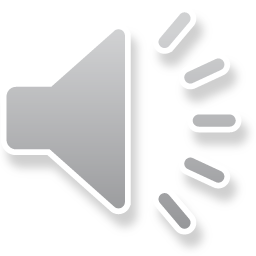 مقدمه
دراین درس با موضوعات
مفاهیم اولیه و اصول کلی و نحوه گرفتن شرح حال 
معاینه فیزیکی شامل : 
ارزیابی وضعیت عمومی بیمار
- بررسی علائم حیاتی 
روش های انجام معاینه فیزیکی دستگاه های مختلف بدن 

آشنایی با روش های ارزیابی پاراکلنیک با تاکید بر ارزیابی های مورد نیاز در برنامه های سلامت جاری
و تشخیص های افتراقی
آشنا می شوید.
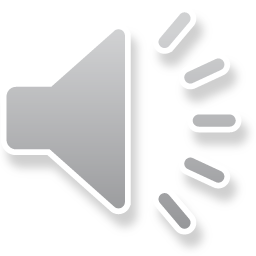 مقدمه
کار عملی این درس
انجام عملی معاینات در اتاق پراتیک،آموزش بر روی ماکت، سایرهمکلاسان و بیماران مراکز آموزشی دانشگاه امکان پذیر می باشد.
اخذ شرح حال عملی از بیماران بر اساس برنامه های سلامت ( از آن جا که بهورزان موارد محدودی از بیماری ها را در برنامه های سلامت مورد مراقبت و پیگیری قرار می دهند. لذا انجام معاینات فیزیکی و اخذ شرح حال تنها برای بیماران مبتلا به بیماری های پیش بینی شده در برنامه های سلامت ضرورت می یابد).
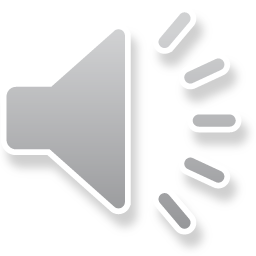 فصل اول  مفاهیم اولیه و اصول کلی گرفتن شرح حال
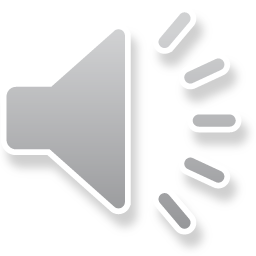 اهمیت گرفتن شرح حال
گرفتن شرح حال در مراقبت های پرستاری اولین گام بررسی وضعیت سلامت بیمار می باشد.
اخذ شرح حال و معاینه بالینی اساس کار شما در زمینه ارزیابی بیمار، توصیه های مراقبتی شما و انتخاب شما جهت ارزیابی ها و تست های تشخیصی اضافه می باشد.
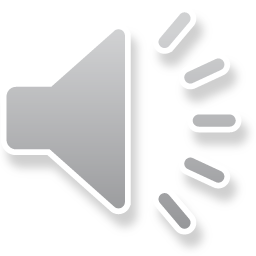 ارتباط موثر بین بهورز و بیمار موجب :
کاهش علائم بیمار
بهبود وضعیت عملکردی بیمار
کاهش دادخواهی
کاهش خطاها و اشتباهات
نتایج بهتری را برای بیمار به همراه خواهد داشت.
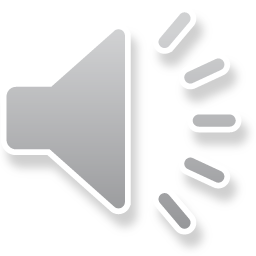 اصول کلی گرفتن شرح حال
1- محیط مناسب برای مصاحبه و معاینه
2-توجه به راحتی و احترام به بیمار
3- رفتار و ظاهر بهورز
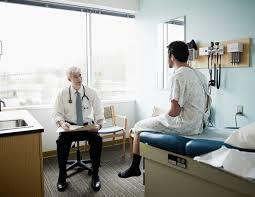 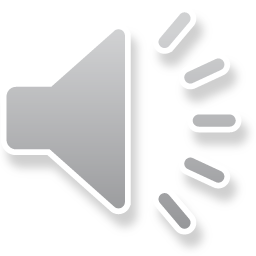 اصول کلی گرفتن شرح حال
4- نکته برداری حین گرفتن شرح حال
5- شروع مصاحبه با سوالات کلی وباز
6- ادامه مصاحبه با راهنمایی بیمار 
برای بیان جرئیات و سوالات بسته
8- سوالات حساسیت برانگیز را در اواخر شرح حال
9- ختم مناسب مصاحبه و شرح حال
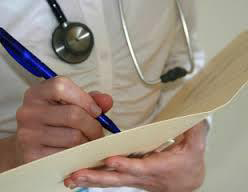 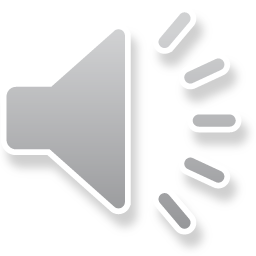 رعایت اصول و تکنیک های مصاحبه و گرفتن شرح حال
سعی کنید محیطی فراهم آورید که ساکت، خصوصی و بدور از مزاحمت باشد.
 طوری بنشینید که برای بیمار قابل قبول باشد و مطمئن شوید که او راحت است. بیمار را با نام و عنوان خطاب کنید، مثلا خانم محمدی.
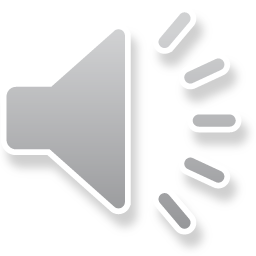 رعایت اصول و تکنیک های مصاحبه و گرفتن شرح حال
شرح حال را با سوالات کلی شروع کنید:"چه شد که به خانه بهداشت آمدید ؟...آیا چیز دیگری هست؟...در مورد آن برایم صحبت کنید."
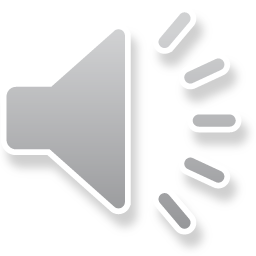 رعایت اصول و تکنیک های مصاحبه و گرفتن شرح حال
اولین منبع جمع آوری اطلاعات خود بیمار می باشد. البته منابع دیگری نیز نظیر خانواده بیمار، دوستان وی، گزارشات پزشکی موجود ومشاوره با اعضای تیم درمان جهت جمع آوری داده ها وجوددارد.

قبل از انجام مصاحبه، خود را معرفی نموده و هدف از جمع آوری اطلاعات و زمان آن را به اطلاع بیمار برسانید.
هنگام گرفتن شرح حال، نظم وترتیب را رعایت کنید.
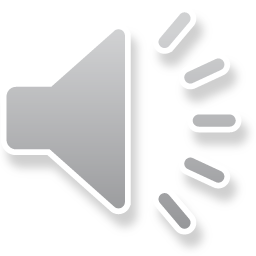 رعایت اصول و تکنیک های مصاحبه و گرفتن شرح حال
سوالات را بطور مستقیم وبدون ابهام مطرح نمایید.
سعی کنید سوالات از هرگونه قضاوتی بدور باشد .
به طور فعال به بیمار گوش کنید.
به فرهنگ بیمار توجه کنید.
گرم وصمیمی رفتار کنید ولی ارتباط حرفه ای خود را حفظ کنید.
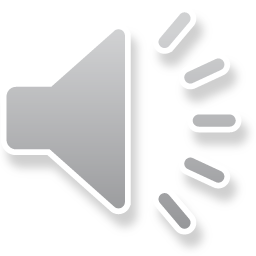 برای به دست آوردن جزئیات اختصاصی،چگونه سوال شود ؟
آنها را با زبانی بیان کنید که برای بیمار قابل درک باشد.
آنها را بدون جهت گیری بیان کنید تا به بیمار خط ندهید.
هر بار از یک موضوع خاص سوال کنید .
از موضوعات کلی به موضوعات خاص پیش بروید.
به جای "آری" یا " نه" از بیمار بخواهید که پاسخ خود را به صورت درجه بندی شده بیان کند. سوالات چند جوابی نیز ممکن است استفاده شوند.
سوال در مورد بعضی مسایل ممکن است در ابتدا برای بهورز مشکل بوده و برای بیماران نیز بحث در مورد آن سخت باشد، ولی وجود آنها در هر شرح حالی بسیار مهم است. از قبیل تجاوز به عنف،سوء استفاده جنسی، افسردگی و افکار خودکشی، استفاده از الکل و داروهای مخدر، تجارب جنسی و بیماری های مقاربتی.
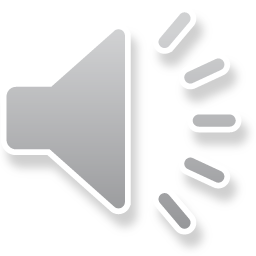 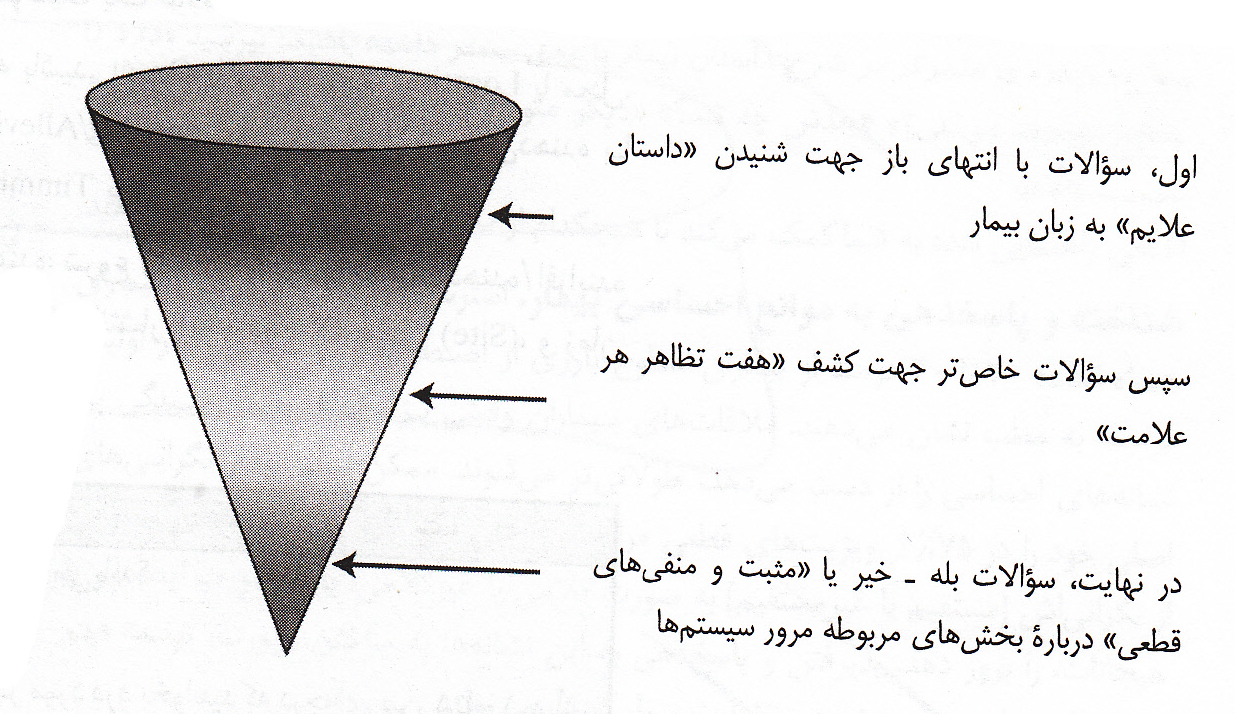 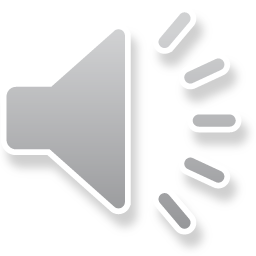 راه های دیگر برای تشویق بیماران در گفتن مسائل شان عبارتند از :
تسهیل نمودن: کلمات، حرکات یا حالتهای بدن که نشانه علاقه و توجه است،مانند خم شدن به جلو، ارتباط چشمی برقرار کردن یا گفتن " خب " یا " ادامه بده " و " بعد چی شد؟" 
بازتاب: تکرار عبارت یا کلمه ای که بیمار به کار برده است.
واضح سازی (منظور): پرسیدن منظوربیمار از بکاربردن یک کلمه یا عبارت.
واکنش های همدلی: درک احساسات بیمار و نشان دادن از طریق کارها یا  کلماتی مانند: تعارف کردن دستمال کاغذی و یا گفتن "می فهمم" یا " حتما خیلی وحشتناک بوده".
پرسش در مورد احساسات بیمار: نسبت به شکایات، وقایع و موضوعات دیگر.
تفسیر: به زبان آوردن آنچه که از احساسات بیمار یا از معنی شکایات، وقایع و موضوعات دیگر، استنباط می کنید.
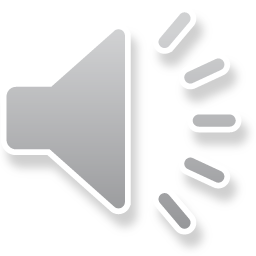 جنبه های خاص مصاحبه و اخذ شرح حال
حتی بهورزان مجرب نیز با موضوعات خاص که با تابوهای اجتماعی ( یا انگ ها ) مربوط باشند مشکل دارند.
 
مانند سوء مصرف داروها یا الکل، فعالیت های جنسی، مشکلات مالی، خشونت در خانه و ...
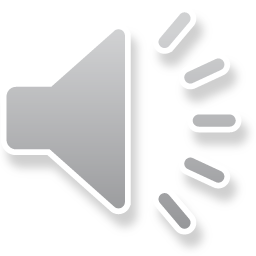 راهکارهایی جهت برخورد با عناوین حساس
مهمترین اصل این است که قضاوتگر نباشید.
برای بیمار توضیح دهید که چرا نیاز به دانستن اطلاعات خاصی دارید.
برای موضوعات حساس سوالات شفاف پیدا کنید و اطلاعات مورد نیاز برای بررسی خود را کسب کنید.
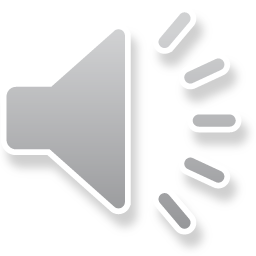 انواع مختلف ارزیابی بیمار
1-  ارزیابی جامع یا  comprehensive assessment
2- ارزیابی مبتنی بر مشکل یا problem oriented :
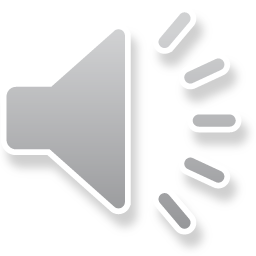 1-  ارزیابی جامع یا  comprehensive assessment :
شرح حال جامعی باید گرفت . شامل همه اجزای شرح حال و یک معاینه کامل است.
موارد استفاده:
-برای بیماران جدید که برای اولین بار مراجعه می کنند.
-وقتی اورژانسی نیست.
-اولین شرح حال از هر فردی که به خانه بهداشت مراجعه می کند.
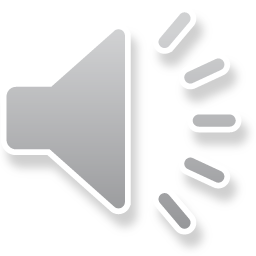 2- ارزیابی مبتنی بر مشکل یا problem oriented :
-فقط روی آن مشکل که الان مراجعه کرده و آنچه ما را هدایت می کند تا تشخیص افتراقی مثلا درد شکم از چیست؟ را می پرسیم
-در مورد یک مشکل خاص برای بیماران قبلی 
-در موارد اورژانسی
-جهت بیمارانی که به علت بیمار های ادامه دار و مزمن برای مراقبت مراجعه می کنند: مصاحبه ای متمرکز بر خود درمانی های بیمار-پاسخ به درمان–ظرفیت عملکردی و کیفیت زندگی مناسب تر است.
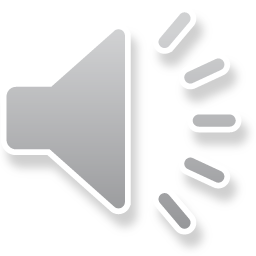 تفاوت؟
متمرکز یا مبتنی بر مشکل:
جهت بیماران ارزیابی شده، به خصوص طی مراجعات روتین یا اورژانس استفاده می شود.
علت نگرانی ها یا نشانه های متمرکز را مشخص می کند.
نشانه های محدود به یک سیستم خاص بدن را ارزیابی می کند.
روش های معاینه در ارتباط با نگرانی و مشکل فراهم می کند که تا حد امکان دقیق و کامل است.
جامع:
جهت بیماران تازه در خانه بهداشت
اطلاعات اساسی و شخصی درباره بیمار به دست می دهد.
رابطه بهورز-بیمار را محکم می کند
کمک می کند تا علتهای جسمی مرتبط با ناراحتی بیمار تائید یا رد شوند.
یک سطح پایه ای از ارزیابی های بعدی مشخص می نماید.
سکویی جهت ارتقاء سلامت در حین آموزش و مشاوره ایجاد می کند.
حرفه ای گری را در مهارت های ضروری معاینه فیزیکی، توسعه می دهد.
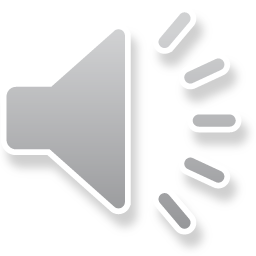 اطلاعات سوبژکتیو در برابر اطلاعات ابژکتیو
در هنگام کسب تکنیک های شرح حال گیری و معاینه، تفاوت های مهم بین اطلاعات ارائه شده توسط بیمار(subjective) و اطلاعات دریافتی بهورز(objective) را به یاد داشته باشید. آگاهی از این تفاوت ها به شما در بکارگیری استدلال بالینی و دسته بندی اطلاعات بیمار کمک می کند.
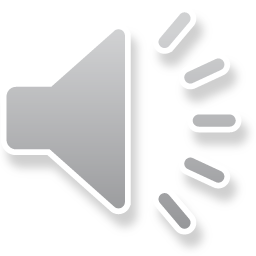 تفاوت ؟
اطلاعات ارائه شده توسط بیمار (subjective) 
آنچه بیمار به شما می گوید.
شرح حال از شکایت اصلی تا مرور سیستم ها
مثال: خانم م آرایشگر 54 ساله ای است که فشار در سمت چپ قفسه سینه را گزارش می کند«انگاریک فیل روی آن نشسته است» که به سمت چپ گردن وبازوی چپ انتشار می یابد.
اطلاعات دریافتی بهورز
(objective)
آنچه در معاینه، اطلاعات آزمایشگاهی و داده های تست کشف می کنید.
تمام یافته های معاینه بالینی یا sign
مثال: خانم م یک خانم سفید پوست دارای اضافه وزن و مسن است که خوش مشرب و شاد است و همکاری خوبی دارد، 163 سانتی متر قد دارد، وزن 68 کیلوگرم،  BMI  وی 26 است،  BP160/80،ضربان قلب96 و منظم، RR 24، بدون تب(37 درجه سانتی گراد)
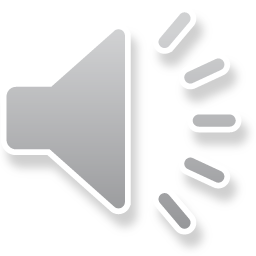 علائم و نشانه ها
علامت(Symptom  ) چیزی است که بیمار درباره وضعیت خود به شما می گوید. مانند: تاری دید و سردرد...

نشانه(SIGN) چیزی درباره بیمار است که شما می بینید یا احساس می کنید(و می توان آن را اندازه گیری کرد). مانند : فشارخون بالا و پائین ....
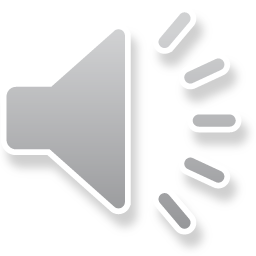 تفاوت
نشانه ها( sign) 

انواعی از اطلاعات  objective هستند که شما آن را کشف می کنید.
در معاینه بالینی به دست می آید.
علائم ( symptoms) 

در واقع نگرانی های subjective  هستند که خود بیمار ابراز می کند.
در شرح حال به دست می آید.
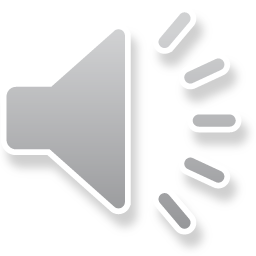 توجه به هفت خصوصیت یک علامت در هنگام گرفتن شرح حال
محل : در کجاست وآیا به جایی انتشار می یابد ؟
کیفیت: چگونه است؟
کمیت یا شدت: به چه بدی است ؟ ( در مورد درد بخواهید که درجه ای بین 1 تا 10 به آن بدهد)
ترتیب زمانی:  چه موقع شروع شد ؟ چقدر طول کشید ؟ هر چند وقت یکبار تکرار می شود؟
شرایط وقوع: شامل عوامل محیطی، فعالیت های شخصی، واکنشهای عاطفی، یا سایر شرایطی که ممکن است به بیماری مربوط شوند.
عوامل تسکین دهنده یا تشدید کننده : آیا چیزی آن را بهتر یا بدتر می کند؟
تظاهرات همراه: آیا متوجه چیز دیگری هم همراه با آن شده اید؟
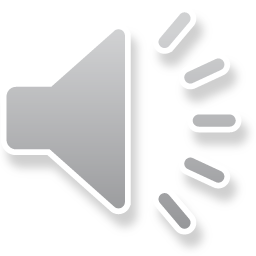 سندرم و بیماری
سندرم یا نشانگان (Syndrome ):
 ترکیبی از نشانه ها و علایمی (نشانگان) که می تواند وجود یک یا چند بیماری یا اختلال سلامتی را مطرح می کنند. بعبارت دیگر سندرم به تظاهرات بالینی قبل از تشخیص بیماری ها گفته می شود.
بیماری:
 یک حالت تشخیص داده شده مرضی و یا اختلال در عملکرد بدن می باشد. بیماری بطور کلی انحراف بدن از اعمال طبیعی آن تعریف گردیده است.
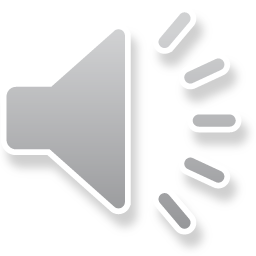 تفاوت؟
ممکن است یک سندرم علائم و نشانه های چند بیماری مختلف باشد.
در مان سندرم ها بر اساس علامت درمانی است .

درمان بیماری ها بر اساس درمان علت بوجود آورنده بیماری و علامت درمانی است. سندرم ها مانند: تب خونریزی دهنده–سندرم تب و راش حاد–سندرم شبه آنفلوآنزا– سندرم تب طول کشیده و.......
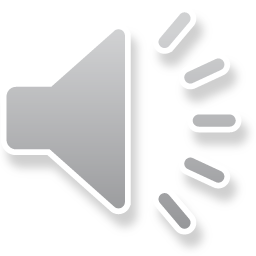 خلاصه مطالب و نتیجه گیری
اصول اولیه و اساسی مصاحبه و اخذ شرح حال از بیماران مراجعه کننده به خانه بهداشت از مهمترین مهارت های مورد نیاز بهورز می باشد، که در طول دوره تحصیلی بهورزی فرا می گیرید و در طی دوران اشتغال در خانه بهداشت آن را بهبود می بخشید.
جمع آوری یک شرح حال دقیق و حاوی نکات ظریف و انجام معاینه کامل و عاری از اشتباه، ارتباط بهورز را با بیمار عمیق تر می کند و ارزیابی را متمرکزتر می کند. و مراحل درمان و بهبودی بیمار را بهبود می بخشد.
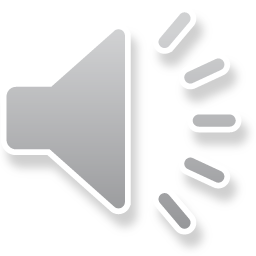 پرسش و تمرین
اهمیت و کاربرد گرفتن شرح حال را توضیح دهید.
هدف از انجام مصاحبه و نتایج ارتباط موثر بین بهورز–بیمار را توضیح دهید.
اصول کلی گرفتن شرح حال را نام ببرید و با ذکر مثال توضیح دهد.
چه نکاتی را باید در زمان گرفتن شرح حال رعایت کرد ؟ توضیح دهید.
جنبه های خاص در زمان اخذ شرح حال کدامند ؟ 
در هنگام شرح حال گیری در خصوص جنبه های خاص چگونه باید عمل کرد؟ 
انواع گرفتن ارزیابی بیمار یا شرح حال را با ذکر مثال توضیح دهد.
تفاوت اطلاعات سوبژکتیو و ابژکتیو را بیان کنید.
تفاوت علائم ونشانه های بیماری را توضیح دهید.
هفت خصوصیت یک علامت در هنگام گرفتن شرح حال کدامند؟توضیح دهید.
بیماری و سندرم را تعریف کنید.
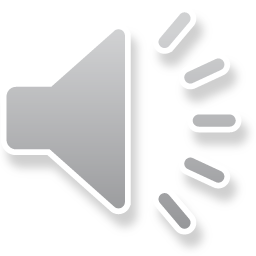 فهرست منابع
باربارابیتز/معاینات بالینی و روش گرفتن شرح حال(2017).ترجمه دکتر محمد مهدی غیرتیان.دکتر محمد جواد قنبری.دکتر علی اسدالهی امین.دکتر شبنم محمدی.دکتر سرور صائبی
باربارا بیتز/لین بیکلی .روبرت هوکلمن/راهنمای جیبی معاینه فیزیکی و گرفتن شرح حال بالینی.(2007).ترجمه دکتر محسن ارجمند.دکتر آرزو مفخمی 
کتاب تشخیص بالینی سوارتز/شرح حال و معاینه فیزیکی ترجمه دکتر بهداد نوابی،دکتر مبین گنجی و اشرف صالح فرد. 2006
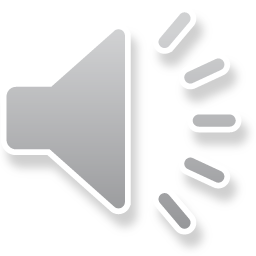 لطفاً نظرات و پیشنهادات خود پیرامون این بسته آموزشی را به آدرس زیر ارسال کنید
دانشگاه علوم پزشکی و خدمات بهداشتی درمانی شهید بهشتی
با آرزوی توفیق روز افزون
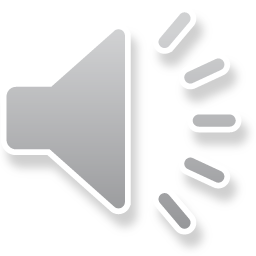